ERİŞKİNLERDEÜRİNER SİSTEM ENFEKSİYONLARI
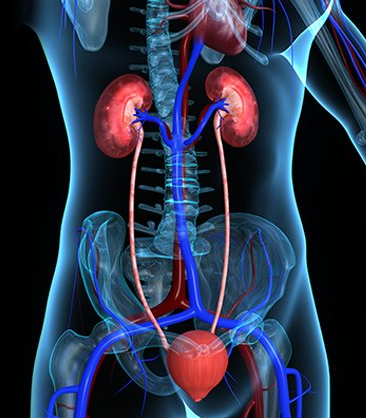 Dr. Fatıma YILDIZ
KTÜ AİLE HEKİMLİĞİ ABD
16.03.2021
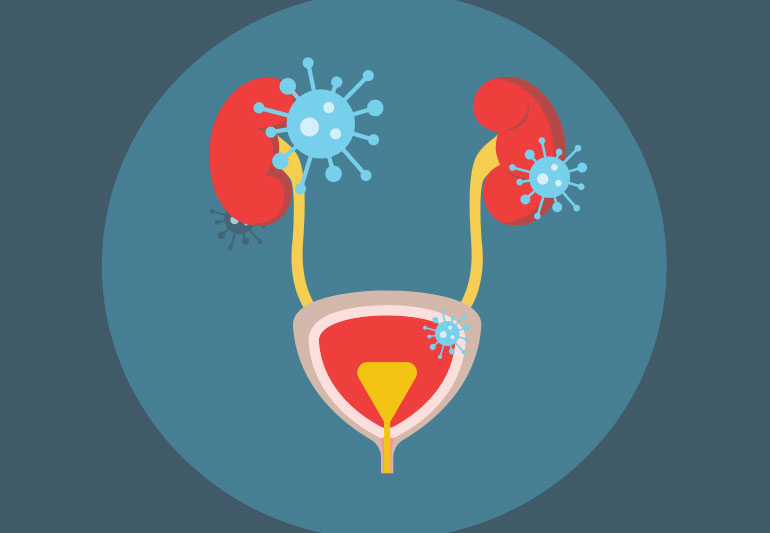 SUNUM PLANI
Amaç ve Öğrenim Hedefleri
Tanım ve Epidemiyoloji
Klinik Terimler
Patogenez ve Etkenler
Sınıflandırma ve Semptomlar
Risk Faktörleri 
Tedavi ve İzlem
Korunma ve Eğitim
Sevk
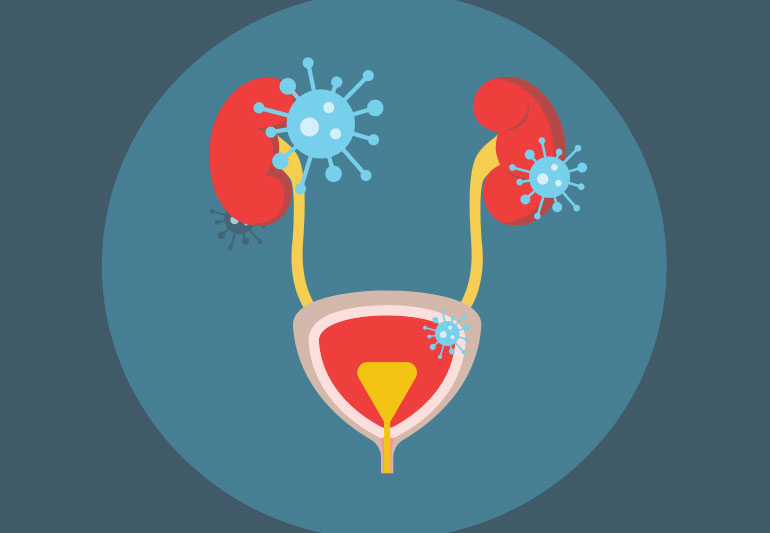 AMAÇ
Üriner sistem enfeksiyonlarını tanımak, tedavi edebilmek ve korunma yöntemlerini öğrenmek
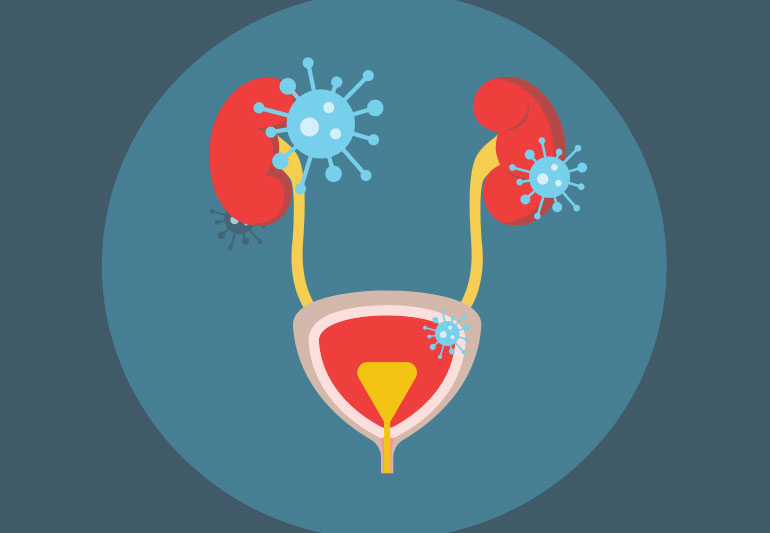 ÖĞRENİM HEDEFLERİ
Üriner Sistem Enfeksiyonunu
Tanımlamak
Klinik Terimleri Açıklamak
Etkenlerini Sayabilmek
Patogenezini Açıklayabilmek
Sınıflandırabilmek
Semptomlarını Sayabilmek
Risk Faktörlerini Sayabilmek
Tedavi Edebilmek Ve İzlemini Yapabilmek
Korunma Yöntemlerini Sayabilmek
Sevk Kriterlerini Sayabilmek
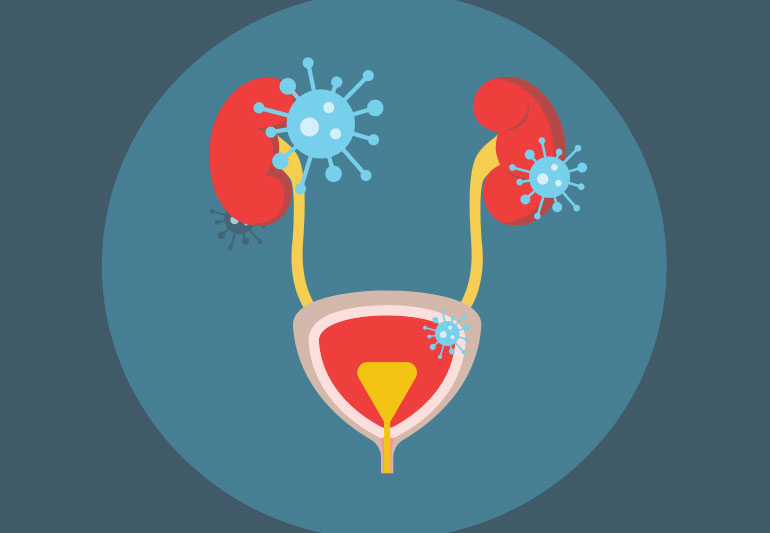 TANIM
Üriner ürotelyumun iltihabı 

Mesanede asemptomatik bakteriyel kolonizasyon
durumundan sepsis ile seyredebilen ciddi morbidite ve
mortaliteye neden olabilen geniş bir yelpaze
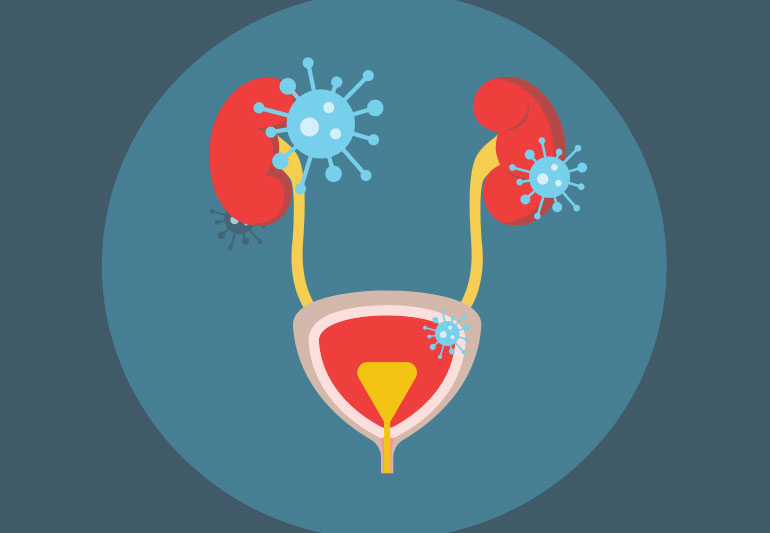 TERMİNOLOJİ
Bakteriüri: İdrarda bakteri bulunması durumu
	  Asemptomatik/semptomatik

Anlamlı Bakteriüri: Gerçek bir enfeksiyonla kontaminasyon sonucu gelişen bakteriüriyi ayırmak için kullanılır
        Orta akım idrarda > 10*5 koloni/ml oluşumu
ÜRİNER SİSTEM ENFEKSİYONLARI
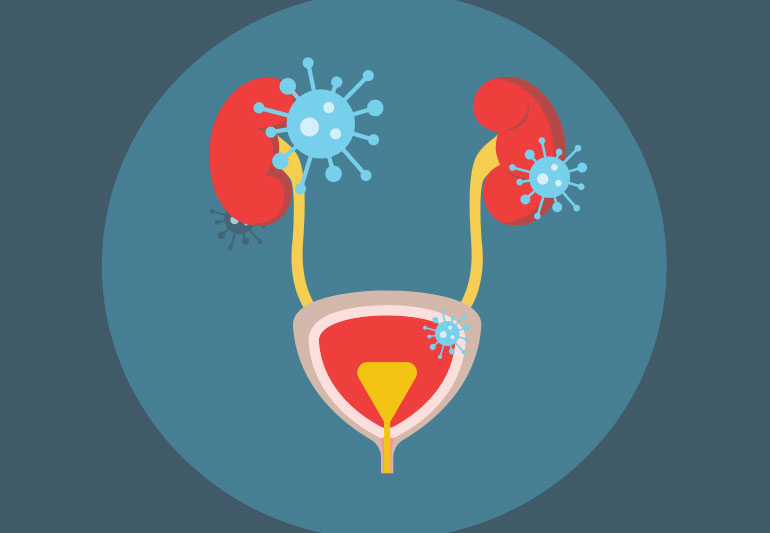 Asemptomatik bakteriüri 
Sistit
Piyelonefrit
Üretrit
Prostatit
Epididimit 
Tekrarlayan üriner sistem enfeksiyonları
ASEMPTOMATİK BAKTERİÜRİ
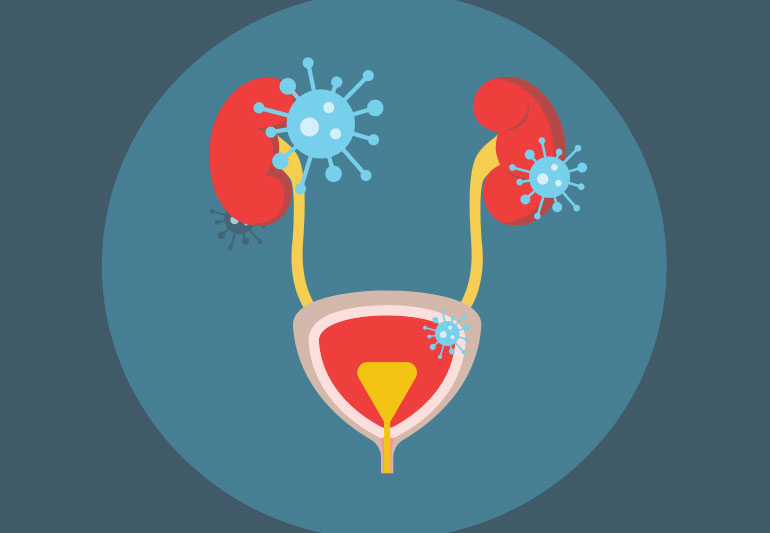 Semptomu olmayan kişilerde saptanan 
	anlamlı bakteri ( >10*5 CFU/ml )

Hastaların çoğunda 
semptomatik idrar yolu enfeksiyonu gelişmez 
herhangi bir komplikasyon da oluşmaz

Gebe kadınlarda ve mukozal travma ile ilişkili endoürolojik prosedürler* geçiren bireylerde tarama ve uygun tedavi *transüretral prostat müdahaleleri
	    perkütan taş cerrahisi
	    böbrek transplantasyonu izleyen ilk birkaç ay
ASEMPTOMATİK BAKTERİÜRİ
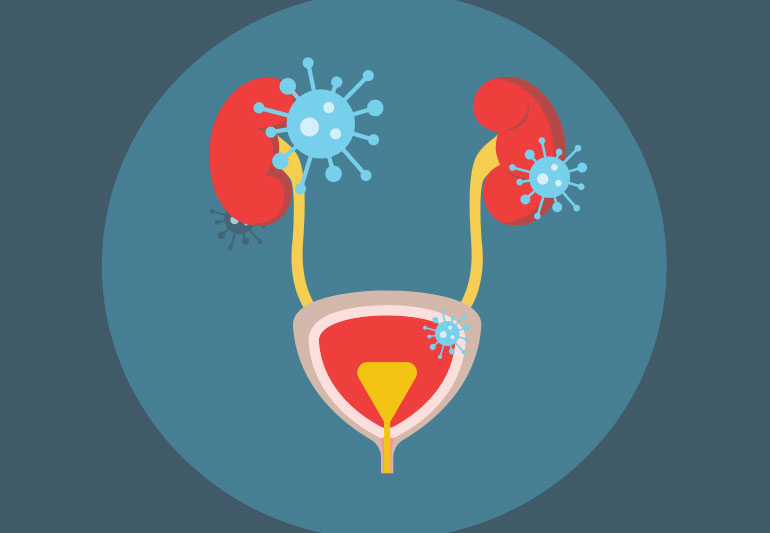 Tarama Önerilmeyenler

Bebekler, çocuklar 
Hamile olmayan pre ve postmenopozal kadınlar
Diabetes mellitus 
Uzun süreli kalıcı kateter veya omurilik yaralanması olan hastalar
Non-ürolojik cerrahi geçiren
Bir aydan daha uzun süre önce böbrek nakli olan
Diğer katı organ nakli alıcılarında 
Omurilik yaralanmasının ardından işeme bozukluğu olanlara
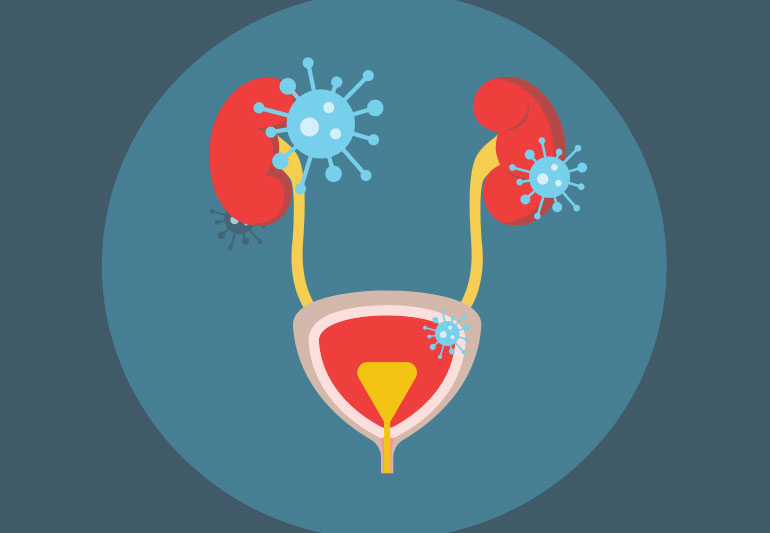 TERMİNOLOJİ
Pyüri: İdrarda lökosit bulunması
(> 10 / mikroL veya 10.000 / mL)

Steril pyüri: Bakteriüri görülmeden lökosit görülmesi
tüberküloz, ürolitiazis, malignansi                    
 vajinal lökositlerle kontaminasyon

 Pyüri olmadan görülen bakteriüri ise genelde kontaminasyon
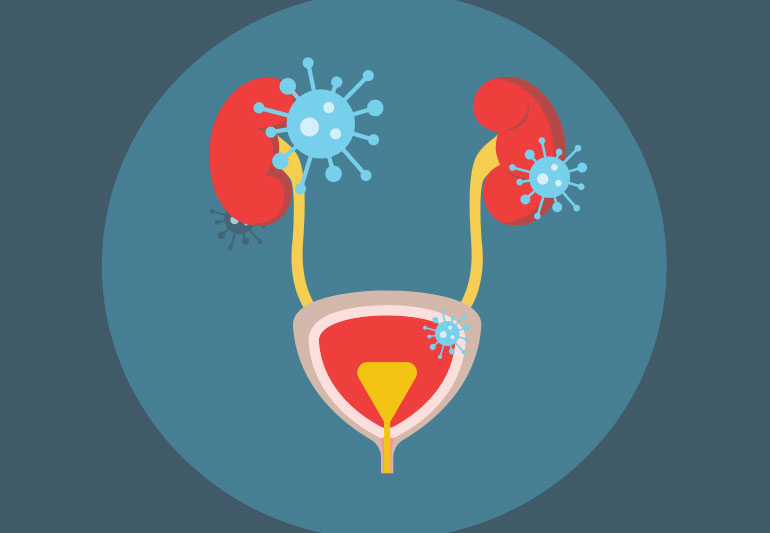 TERMİNOLOJİ
Komplike ÜE
Bakteri bulaşma ve kolonizasyon riskini tedavi direncini artıran
 yapısal, fonksiyonel ve anatomik anomali varlığında gelişen üriner enfeksiyonlar

Erkeklerde bir kez bile pyelonefrit geçirilse komplike olarak düşünülmeli ve kolaylaştırıcı faktörler araştırılmalı
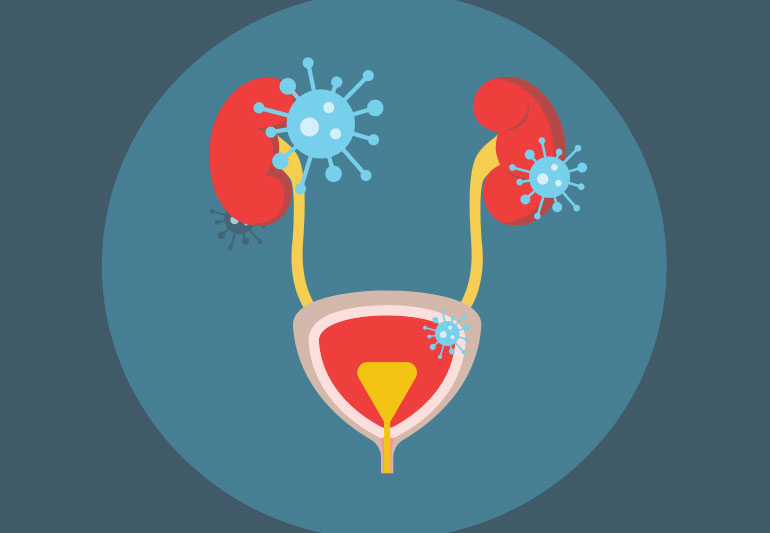 TERMİNOLOJİ
Reenfeksiyon: Enfeksiyon tedavi edildikten sonra ilk 6 ay içinde farklı bir ajanla gelişen enfeksiyon

Relaps (Rekürrens): Tedavi sonrası tekrar aynı patojenle kısa süre içinde (2 hafta) tekrar enfekte olunması durumu
EPİDEMİYOLOJİ
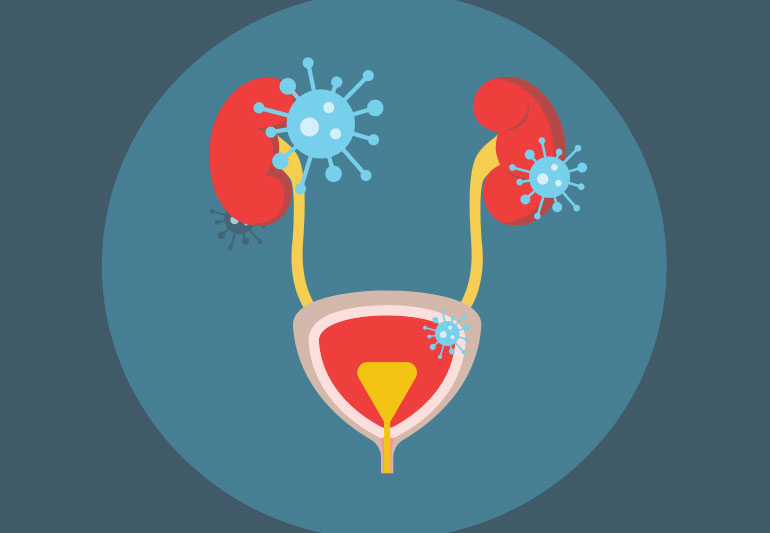 En sık karşılaşılan enfeksiyon grubu

ABD yıllık 8 milyon 

Sağlık Bakanlığı istatistiklerinde hastanede yatan hastaların %8.8’i ÜSE nedeniyle tedavi altında
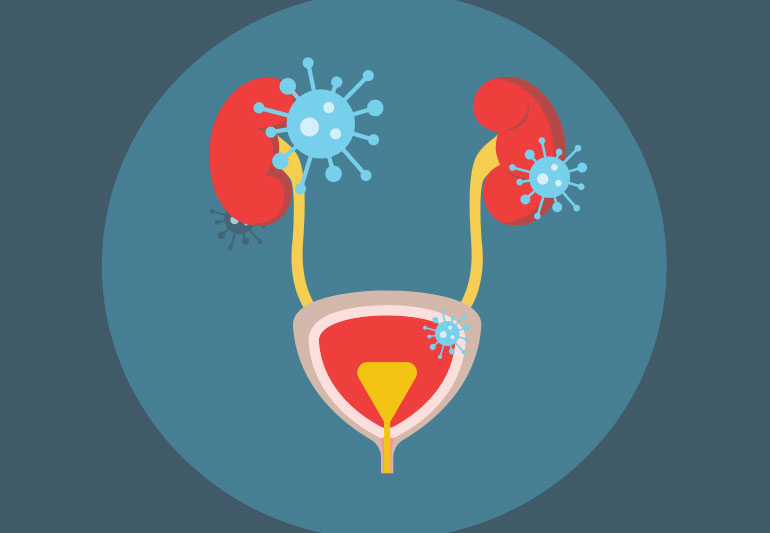 ETİYOLOJİ
Genel olarak aerobik ve fakültatif anaerobik gram(-) basiller
Escherischia Coli non-komplike ÜSE’lerin %85’inin sebebi
Staphylococcus saprophyticus,Proteus, Klebsiella, Enterokok, Citrobacter
Pseudomonas,Aeruginosa, Serratia, Providencia, Stafilococcus Aureus ,M.tuberculosis 

Funguslar (en sık candida, çok daha az aspergillus), Adenoviruslar Mycoplasmalar, Ureoplasma Urealyticum, Gardnerella Vaginalis ve Neisseria Gonorea
[Speaker Notes: Üriner sistem anomalisi olanlarda veya kateter takılı kişilerde Proteus, Pseudomonas, Klebsiella, Enterobacter türleri enterokok ve stafilokoklar göreceli olarak daha sık enfeksiyon etkeni olarak izole edilmektedir.]
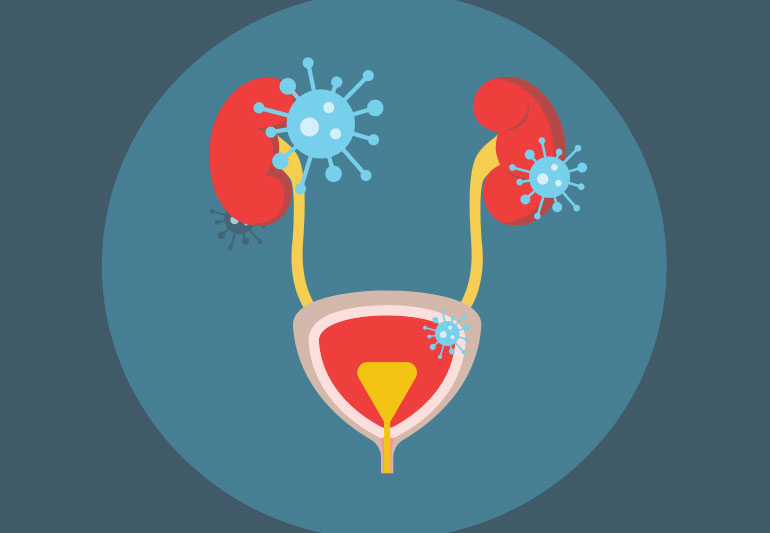 PATOGENEZ
Üropatojenlerin üriner sistemi enfekte etmesi 
    mikroorganizmaların 
>> virülans faktörleri
>> inokülasyonu 
    konak savunma sisteminin etkileşimleri sonucu

Asendan, hematojen, lenfatik ve direk temas
RİSK FAKTÖRLERİ
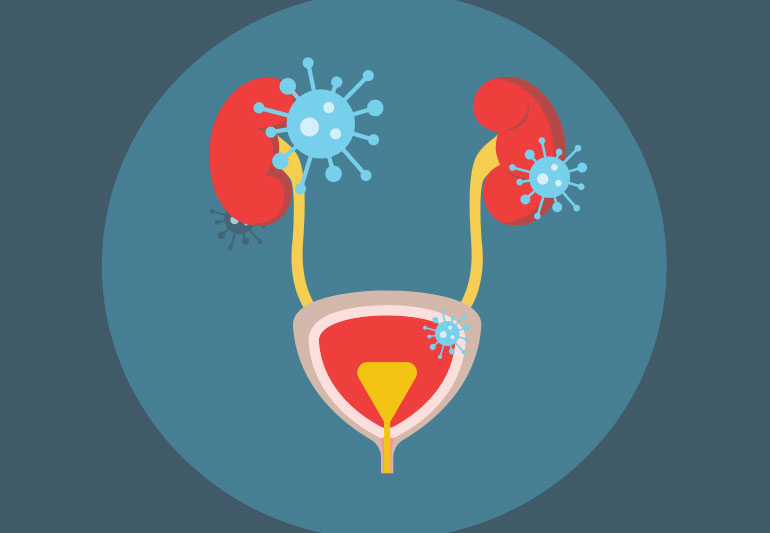 Veziko Üretral Reflü (VUR)
Ürolitiazis
Diabetes Mellitus
Gebelik
HIV
Bebeklik
Yaşlılık
Obstrüksiyon
Spinal Kord Hasarı
Üriner kataterizasyon
Multiple skleroz
Ürolojik anomali
TANI
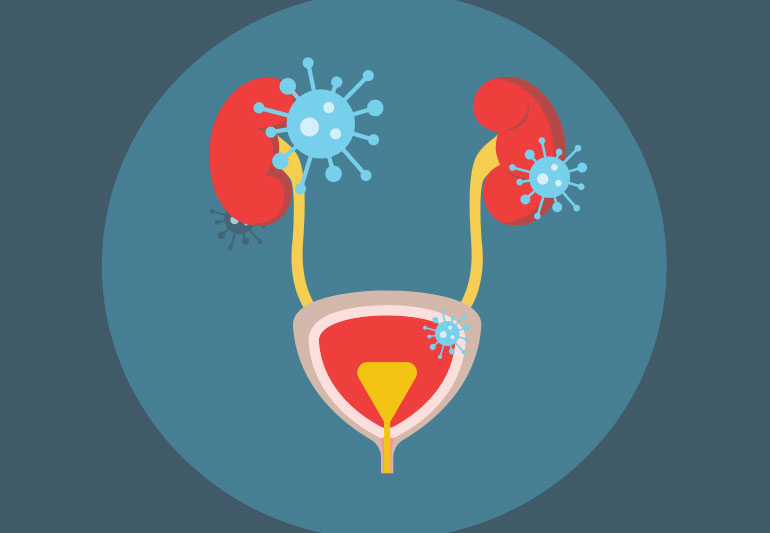 TİT de piyüri bakteriüri

Lökosit esteraz testi ve nitrit testi pozitifliği idrar yolu enfeksiyonu için önemli

İdrar Kültürü
orta akım idrarda >> 100.000 koloni/ml 
suprapubik aspirasyon >> tek mikroorganizma
AKUT SİSTİT
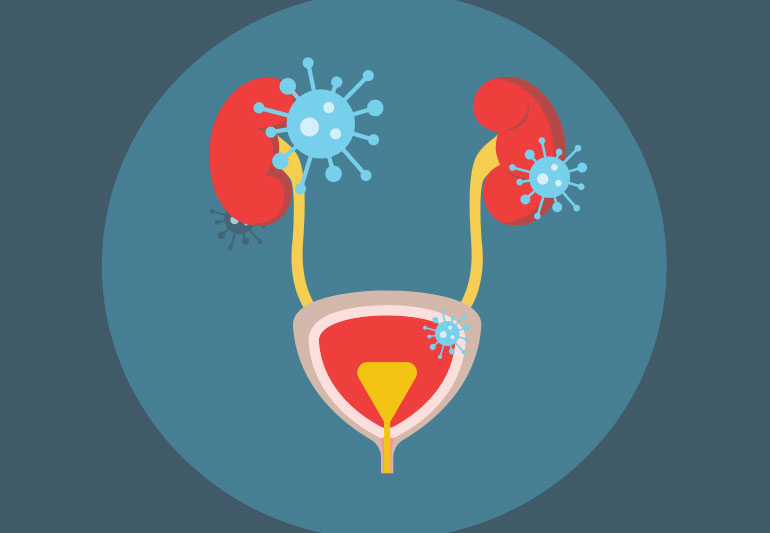 Mesanenin bakteriyel enfeksiyonları

Tüm kadınların yarısı en az bir kez
Escherichia coli, Staphylococcus
Akut komplikasyonsuz sistit
 
Fekal ya da vaginal floranın üretrayı kontamine etmesi

Dizüri, pollaküri, noktüri, urgency           
rezidü idrar hissi urge inkontinans
suprapubik hassasiyet 

Ateş, yan ağrısı, üşüme ve titreme  X
AKUT SİSTİT
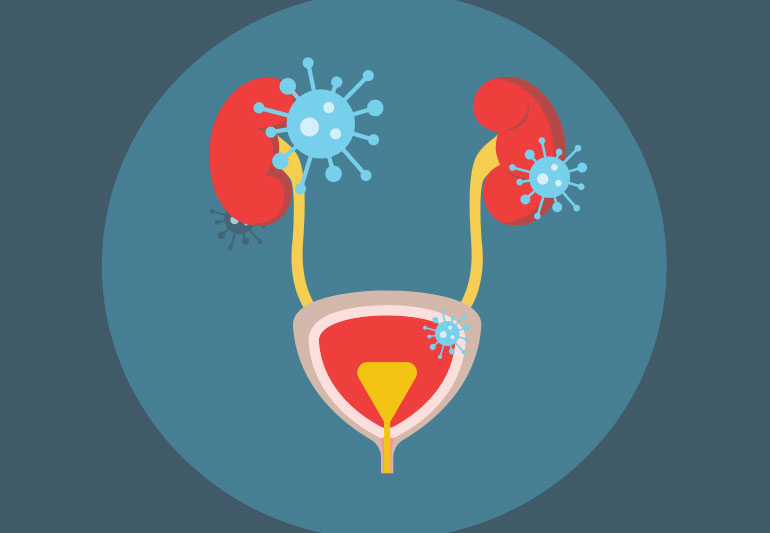 TİT de bakteriüri ve pyüri nadiren hematüri 

Laboratuar genelde normal

İdrar kültürleri 
Komplike 
Piyelonefrit şüphesi olan
Semptomları düzelmeyen 
Tedaviden sonra 2-4 hafta içinde tekrarlayan
Atipik semptomlarla başvuran kadınlarda
AKUT SİSTİT
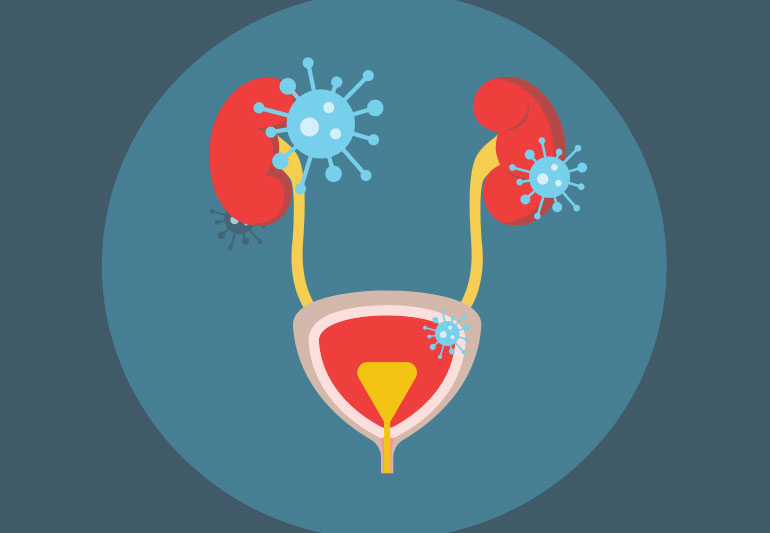 Tedavi 

Komplike olmamış bir akut bakteriyel sistitte 
Kültür yapılmadan tedavi verilebilir
Fosfomisin, nitrofurantoin, trimetoprim-sülfametoksazol
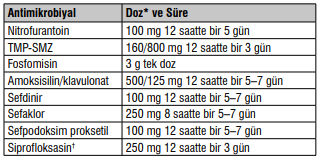 TEKRARLAYAN SİSTİT
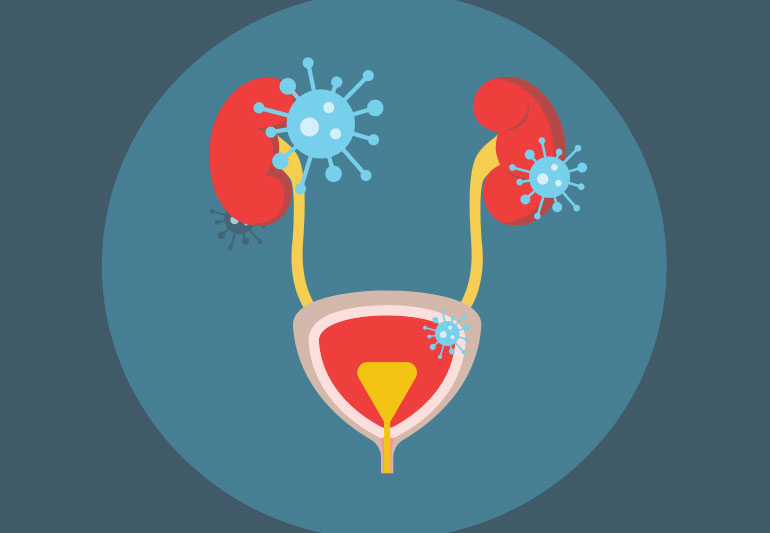 1 yıl içinde ≥ 3  veya 6 ay içinde ≥ 2

En güçlü prediktörü cinsel ilişki sıklığı

Postmenopozal kadınlarda düşük östrojen

 İdrar tahlilinde bakteriüri ve pyüri görülürken kan tahlilleri genel olarak normal
tüberküloz sistiti, interstisyel sistit ve radyasyon sistitinden ayırıcı tanısı yapılmalı
TEKRARLAYAN SİSTİT
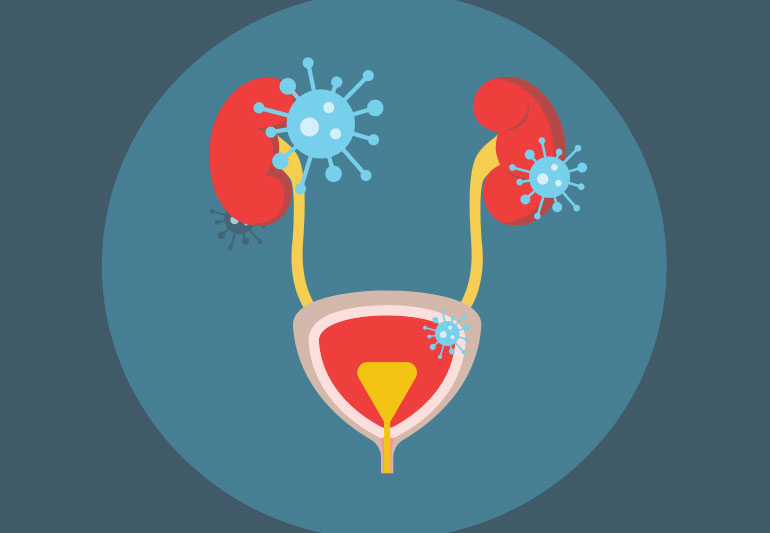 Sürekli  nitrofurantoin ve trimetoprim-sülfametoksazol  

Postkoital profilaksi 

Komplike İYE riski taşıyan hastalar
kültür alınıp gs antibiyotiklerle 

Yapısal anormalliklerden şüpheleniliyorsa böbrek görüntüleme
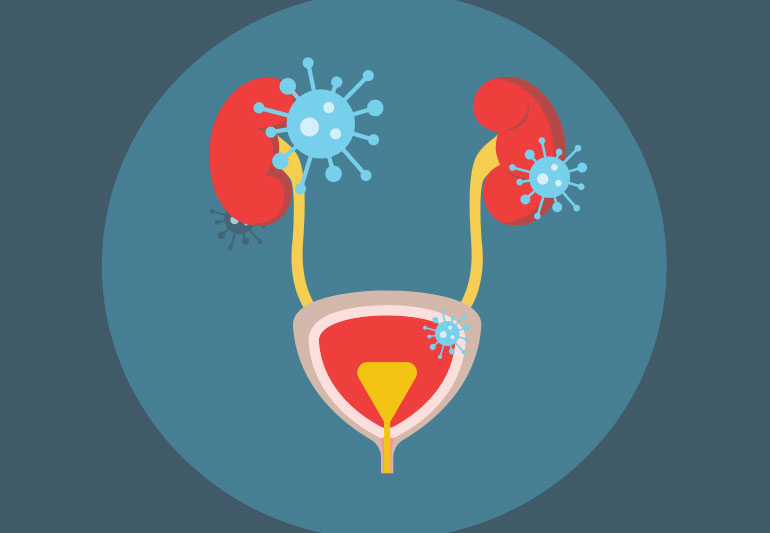 TEKRARLAYAN SİSTİT
Postkoital profilaksi günlük profilaksi kadar etkili

Antibiyotik profilaksisi İYE nüksünü azaltır 
antibiyotik direnci ve yan etki riskini artırır 

Atrofik vajiniti olan postmenopozal kadınlar
topikal östrojen tedavisinden fayda görebilir
KRONİK SİSTİT
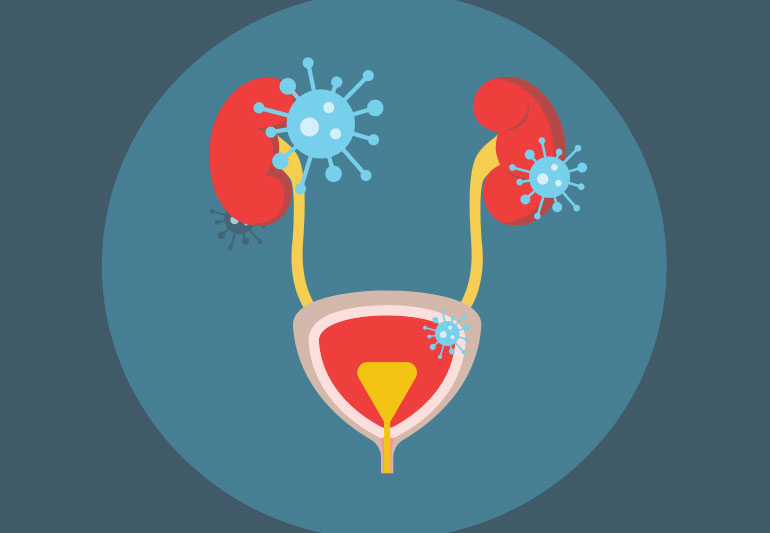 Kronik sistititte radyolojik görüntüleme gerekli
USG ilk basamak 

Tekrarlayan enfeksiyonların kaynağı olan 
bakteriyel rezervuarı bulmak için BT

Sistoskopi de mesanenin değerlendirilmesi ve kaynak tespiti için değerli

Kronik enfeksiyonlara yol açabilecek fistüllerin araştırılması da önemli
KRONİK SİSTİT
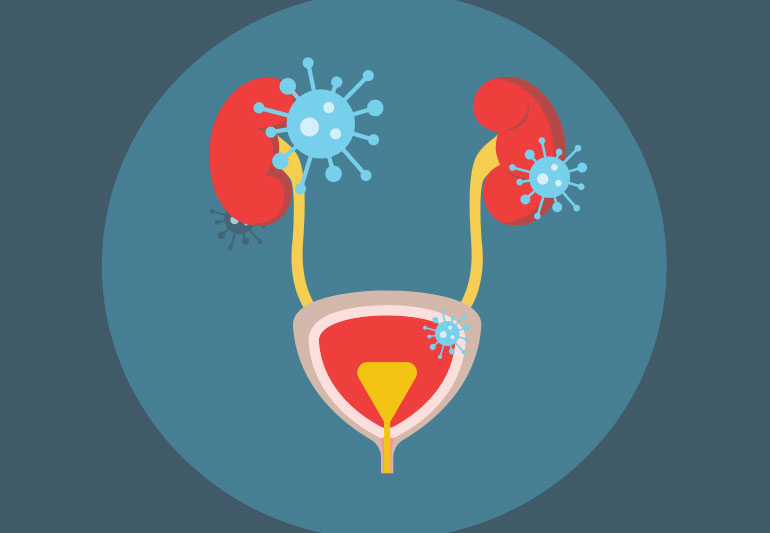 İdrar kültürü sonucuna göre tedavi 

Asıl tedavi enfeksiyonun
tekrarlamasına sebep olan kaynağa
yönelik olmalı

Taş, obstrüksiyon, yabancı cisim gibi
sebepler cerrahi olarak ortadan
kaldırılmalı
AKUT PİYELONEFRİT
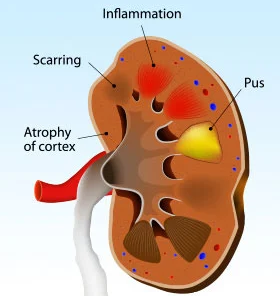 Renal parankim ve pelvisin enflamasyonu 

Asendan yolla alt üriner sistem kaynaklı

Gram (-) bakteriler
E.coli yaklaşık %80 
Klebsiella, Pseudomonas, Serratia, Citrobakter, Proteus, Enterobakter
AKUT PİYELONEFRİT
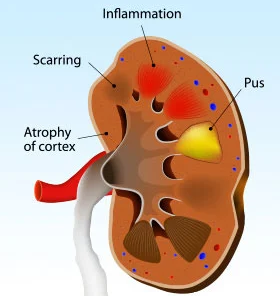 Tanı klinik ve fizik muayene ile konulur 
Yüksek ateş, Yan Ağrısı,Bulantı, Kusma 
Dizüri, Pollaküri, Piyüri, 

Abdominal Distansiyon Hematüri,Proteinüri
	  Kostovertebral açı hassasiyeti
       Lökositoz, es, crp artışı
AKUT PİYELONEFRİT
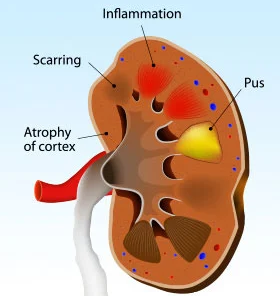 Pozitif bir idrar tahlili teşhisi doğrular

Antibiyotik tedavisine başlanmadan kültür alınmalı

Komplike olmayan vakalarda  görüntüleme, kan kültürleri ve serum enflamatuar belirteçlerin ölçümü yapılmamalı

Kan kültürleri
kesin olmayan tanıya sahip hastalar
bağışıklığı baskılananlar 
hematojen enfeksiyonlardan şüphelenilenler
AKUT PİYELONEFRİT
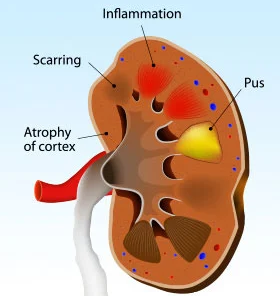 Tedavi


Ayakta tedavi çoğu hasta için uygun 
(komplikasyonsuz hastalığı olan ve oral tedaviyi tolere edebilen)

İlk olarak oral florokinolonlar >> siprofloksasin 2x500mg 7 gün
Florokinolon direnci oranı  > % 10 ; 
İlk tek doz intravenöz seftriakson 1 gr veya gentamisin ve ardından oral florokinolon rejimi verilmeli

Sepsis,devamlı kusma, başarısız tedavi,ileri yaş, ağır hastalık durumlarında yatırılarak tedavi edilmeli 
14 gün süreyle geniş spektrumlu antibiyotik
[Speaker Notes: İntravenöz kinolon veya aminoglikozid, ampisilin / geniş spektrumlu sefalosporin veya penisilin kombinasyonlu veya kombinasyonsuz veya karbapenem tercih edilebilir]
AKUT PİYELONEFRİT
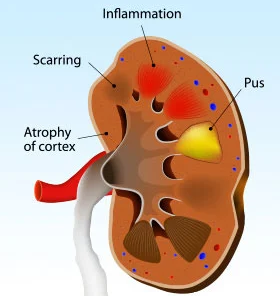 Tedaviye Yanıt 
 
Uygun ampirik tedavi ile 48-72 saat içinde klinik yanıt alınmalı

Yanıt vermeyenlerde
alternatif tanılar (dirençli mo, anatomik / fonksiyonel anormallikler,bağışıklık sistemi baskılanmış durumlar, perinefrik apse vb) 
görüntüleme ve kültürlerle tekrar değerlendirilmeli 

İdrar kültürü antibiyotik tedavisi tamamlandıktan bir ila iki hafta sonra tekrarlanmalı
[Speaker Notes: Oral beta-laktam antibiyotikler ve trimetoprim / sülfametoksazol, yüksek direnç oranları nedeniyle genellikle ayakta tedavi için uygun değildir. Florokinolonlar, aminoglikozidler ve sefalosporinler dahil olmak üzere yatarak tedavi için çeşitli antibiyotik rejimleri kullanılabilir.]
AKUT PİYELONEFRİT
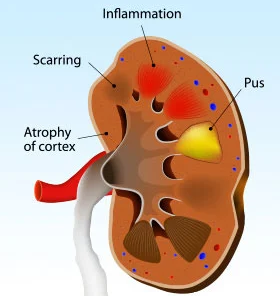 Sevk 

Gebe hastalar
Üriner obstrüksiyon şüphesi varsa acil dekompresyon  amacıyla
[Speaker Notes: Gebelikte akut piyelonefrit ikinci veya üçüncü kuşak sefalosporin tercih edilmeli]
AKUT PİYELONEFRİT
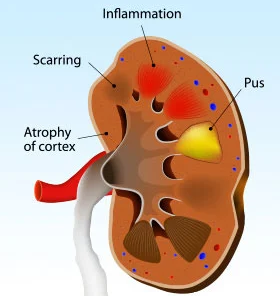 Ayırıcı Tanı 

Akut pankreatit
Akut apandisit
Divertikülit 
Akut kolesistit 
Pnömoni 
Pelvik inflamatuar hastalıklar
KRONİK PİYELONEFRİT
Böbrekte tekrarlayan enfeksiyonlar 
>> Skar dokusu, atrofi ve kronik böbrek yetmezliği 

DM, ürolitiazis, obstrüksiyon, VUR gibi predispozan faktörler

Genelde asemptomatik >> İnsidental
Komplikasyonlara bağlı
bulgular böbrek yetmezliği, hipertansiyon, poliüri,
halsizlik, anemi, görme bozuklukları ve başağrısı
Tanı
>> dmsa,usg,ivp,bt
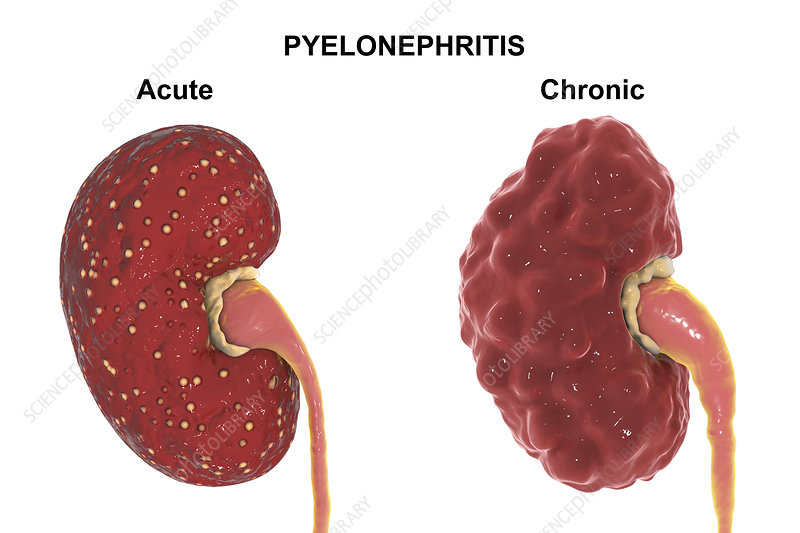 KRONİK PİYELONEFRİT
Ayırıcı Tanı
Analjezik nefropatisi
Üriner tüberküloz
Böbrek kitleleri

BT en değerli ayırıcı tanı yöntemi
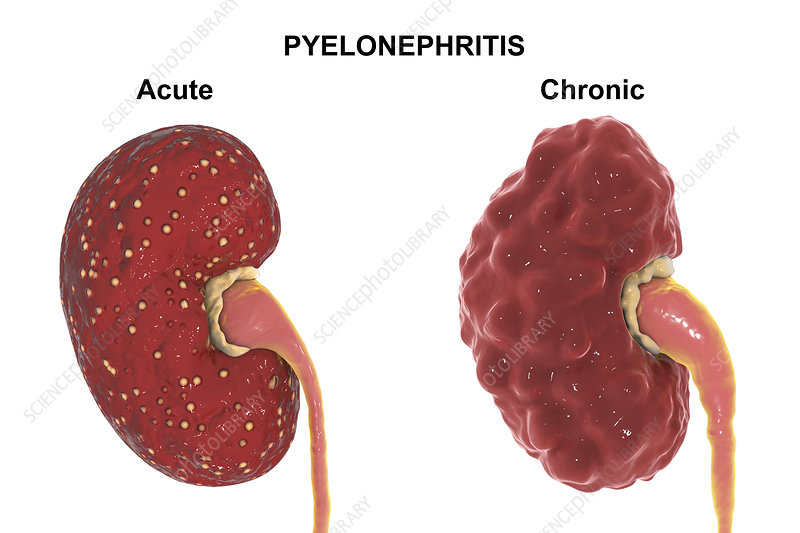 KRONİK PİYELONEFRİT
Tedavi 

Akut ve/veya tekrarlayan bir enfeksiyon 
>> antibiyotik tedavisi

Obstrüksiyona yol açan anatomik/ fonksiyonel patolojilerde
>> cerrahi tedavi

VUR varlığında
 >> profilaktik antibiyotik tedavisi

Kontrol altına alınamayan hipertansiyon ve atrofik taşlı böbrek
>> nefrektomi
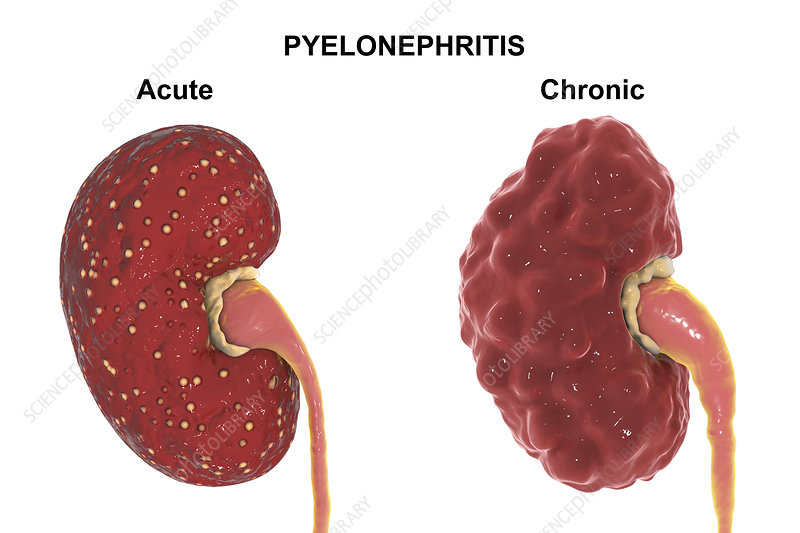 KSANTOGRANÜLOMATÖZ PİYELONEFRİT
Genelde obstrüksiyona sekonder kronik bakteriyel enfeksiyonlar sonucu böbrekte süpüratif ve granülomatöz enflamasyon 

En sık E.Coli ve Proteus

Ateş, yan ağrısı ve alt üriner sistem semptomları

Muayenede parankim hasarına sekonder gelişen psödotümör yapısı

 İdrar tahlilinde pyüri ve proteinüri

Kültürde üreme %50-70 civarında
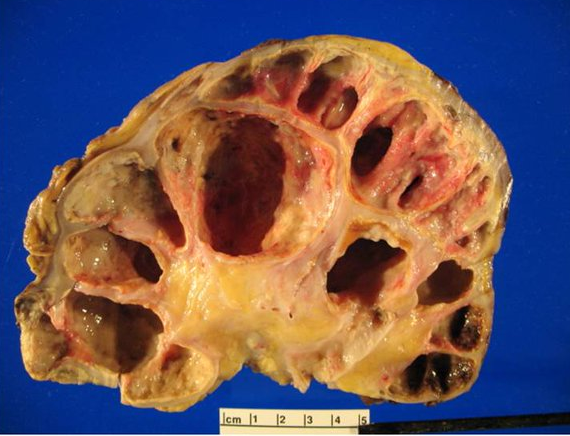 KSANTOGRANÜLOMATÖZ PİYELONEFRİT
Böbrek fonksiyon testleri genellikle normal 

Ksantomlar hastalık için tipik

Lezyonların sert, sarımtırak kitleler halindeki makroskopisi renal hücreli karsinomla karışabilmekte

USG’de genelde böbrek büyük, kitle içerir tarzda asimetrik yapıda

 BT tanıda en güvenilir tetkik

Tedavi antibiyotik yanında parsiyel ya da
total nefrektomi
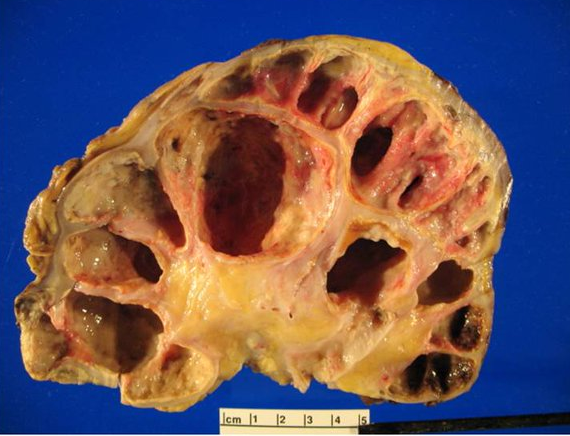 ÜRETRAL ENFEKSİYONLAR
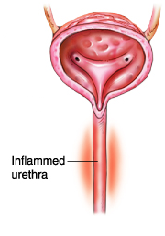 En sık Neisseria Gonorrhoeae

Üretral akıntı-kaşıntı, dizüri, pollaküri, noktüri 

Kadınlarda asemptomatik 

Meada eritem, ödem ve sarı yeşil akıntı 

Akıntının mikroskobik incelenmesinde görülen gram(-) diplokok tanı için yeterli

 Kültür gerekli değil
ÜRETRAL ENFEKSİYONLAR
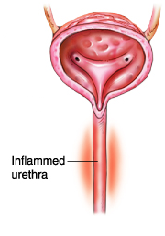 Non-gonokoksik üretritler benzer klinik

Komplikasyonsuz gonokoksik üretritte 
oral kinolon 
üçüncü kuşak sefalosporin 
tek doz seftriakson

Genelde non-gonokoksik üretritler de
eşlik ettiğinden azitromisin ya da doksisiklin eklenmeli 

Eş tedavisi de gerekmekte

Tedavide asıl önemli olan korunmak
ÜRETRAL ENFEKSİYONLAR
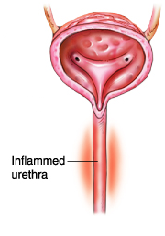 Komplikasyonlar

periüretrit >> üretral darlık
epididimit >> infertilite
artrit, endokardit, hepatit ve menenjit
ÜRETRAL ENFEKSİYONLAR
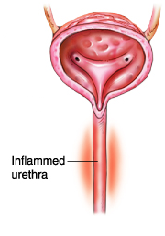 Non gonokoksik üretrit   Üretritlerin en büyük kısmı

Chlamidya Trachomatis,Üreoplasma Urealyticum
Trichomonas Vaginalis, Mycoplasma Genitalium
Herpes Simplex Virüs 

Dizüri, üretral kaşıntı gibi şikayetler daha hafif

Üretral akıntı pek sık görülmez
 beyazımsı veya saydam

Meatal kabuklanma görülebilmekte  

Üretral sürüntüde
gram(-) diplokok görülmez 
bol lökosit görülür
NONGONOKOKSİK ÜRETRİT
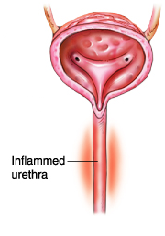 Tedavi
tetrasiklin veya azitromisin

Komplikasyon
akut epididimit,prostatit,
konjuktivit, üretral darlık,
infertilite
RENAL APSE
Böbrekte likefaksiyon ve sekestreasyon sonrası oluşan patolojiler
DM, iv ilaç bağımlısı, diyaliz

Ateş, yan ağrısı, titreme, bulantı,kusma ve dizüri

Yüksek morbidite ve mortalite

hematojen yolla yayılan gram (+)
asendan yolla gelen gram(-) bakteriler 
 E.Coli ve Proteus

BT tanıda en faydalı tetkik
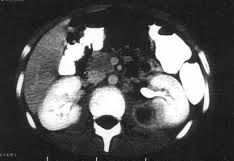 RENAL APSE
Tedavi 

İlk seçenek geniş spektrumlu antibiyotik

Perkütan drenaj

Açık cerrahi drenaj ve antibiyotikli solüsyonla yıkama
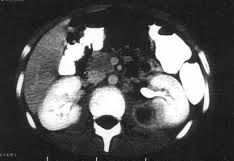 PERİRENAL APSE
Perinefrik alanda pürülan materyal

Renal kortikal ve kortikomedüller apselerin perinefrik alana fistülize olması

Ateş, titreme, yan ağrısı, halsizlik,apsenin bulunduğu bölgede kızarıklık şişlik ve şiddetli hassasiyet

TİT normal olabilir

Tanı >> BT USG

Geniş spektrumlu bir ampirik tedavi altında perkütan drenaj, açık drenaj parsiyel veya total nefrektomi
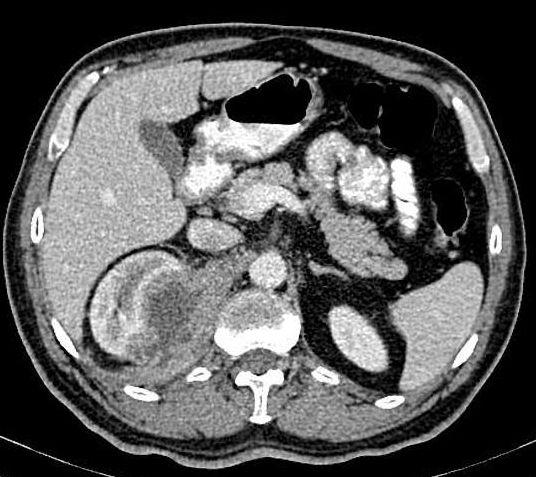 AMFİZEMATÖZ PİYELONEFRİT
Renal veya perirenal dokuda gaz oluşturan nekrotizan enfeksiyon
%90  DM’li kişilerde
Üriner staz ve taş hastaları

En sık E.Coli, Klebsiella Pneumoniae 

Ateş, yan ağrısı, dizüri, pnömatüri ve bulantı-kusma

Genellikle böbrek fonksiyon testleri normal

İdrar kültüründe sıklıkla üreme olur
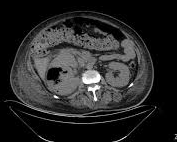 AMFİZEMATÖZ PİYELONEFRİT
BT en iyi tanı yöntemi

Tedavide hidrasyon, parenteral antibiyotik ve hasta diyabetikse kan şekeri regülasyonu

Ek olarak drenaj iyileşmeyi hem artırmakta hem de hızlandırmakta

Gerekli durumlarda nefrektomi de uygulanabilmekte
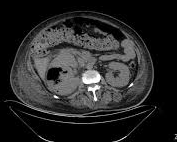 AKUT BAKTERİYEL PROSTATİT
Asendan yolla ya da mesaneden gelen idrarın prostat kanallarına resüdü ile üriner enfeksiyona sekonder

Ateş, titreme, halsizlik, myalji, perine ağrısı  ve enfeksiyöz parametrelerde artış 

Prostat ödemli ve hassastır. Buna bağlı olarak üriner retansiyon gelişebilir. 

Spesifik bir radyolojik yöntem tanı için gerekli değil

Üretral kataterizasyon yerine suprapubik kataterizasyon uygulanmalı

Rektal tuşe ve prostat masajı septisemiye sebebiyet verebileceğinden önerilmez
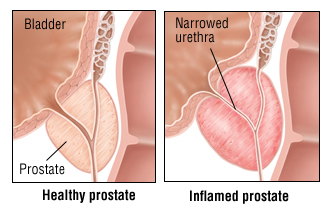 AKUT BAKTERİYEL PROSTATİT
En sık etken E.Coli

 Ampirik aminoglikozid ve yanında 3.kuşak sefalosporin veya kinolon

Kültür sonucuna göre antibiyotik tedavisi 

Nadiren tedavi sonrası prostat apseleri 
>> Antibiyotik ve drenaj
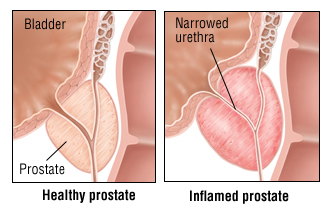 AKUT BAKTERİYEL PROSTATİT
Hafif olgularda iki haftalık oral kinolon

Tedavi süresi en az dört hafta

Tedavi sonunda semptomatik kalan
hastalarda tedavi süresi 12 haftaya kadar
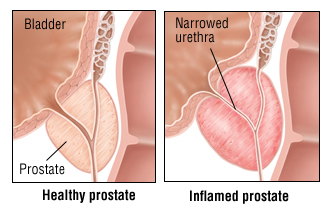 [Speaker Notes: file:///C:/Users/pc/Downloads/enfeksiyon-hastaliklari-kitabi.pdf]
KRONİK BAKTERİYEL PROSTATİT
Çoğunlukla 3.- 5. dekatlarda

İşeme şikayetleri ve bazen perine ve penis köküne yayılan ağrı

 Etken patojenler aynı 

Komplikasyon düşünülmüyorsa radyolojik tetkiklere gerek yok
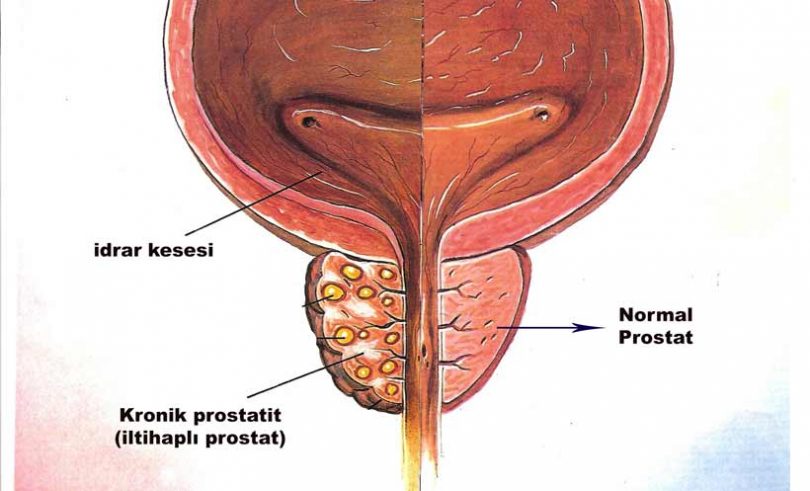 KRONİK BAKTERİYEL PROSTATİT
Tedavide amaç bakteriler için minimum inhibitör düzeye ulaşılacak şekilde antibiyotik verilmesi

%5 inde prostat bezine özgül olarak pozitif kültür sonuçları elde edilebilse de antibiyotik tedavisi önerilmeye devam etmekte

 En sık kinolonlar trimetoprim 

Ağrı ve işeme semptomları için sık ejekülasyon,
analjezik, prostat masajı gibi çok çeşitli tedaviler
önerilmekte

Başarı sağlanamayan hastalara uzun dönem
trimetoprim profilaksisi önerilmekte

Cerrahi önerilmemekte
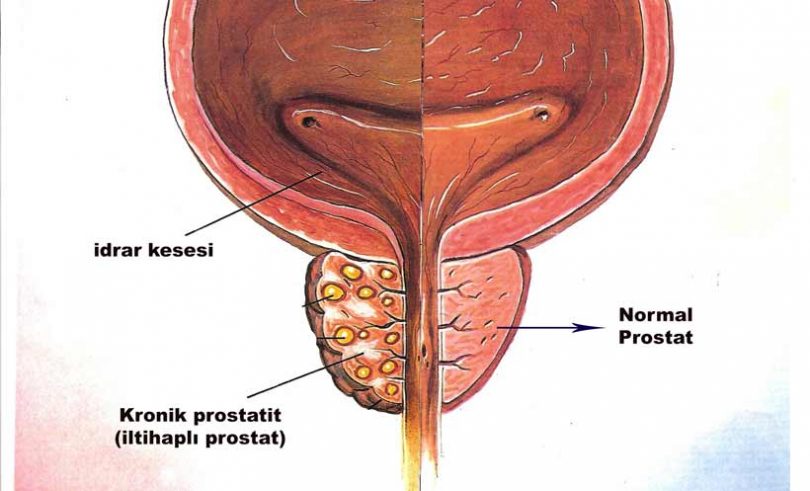 KRONİK PELVİK AĞRI SENDROMU
Peniste, pelviste, inguianl bölgede, skrotumda ağrı, iritatif işeme şikayetleri

İdrar kültüründe üreme saptanmaz

Prostat masajı sonrası  idrar örneğinde pyüri bulunup bulunmamasına göre ; 
 >> inflamatuar ve non-inamatuar

Antibiyotik,alfa-bloker ve nsaii,
antidepresan, periferik nöropati ilaçları

 Tüm bu tedavilere rağmen başarı oranı
düşük
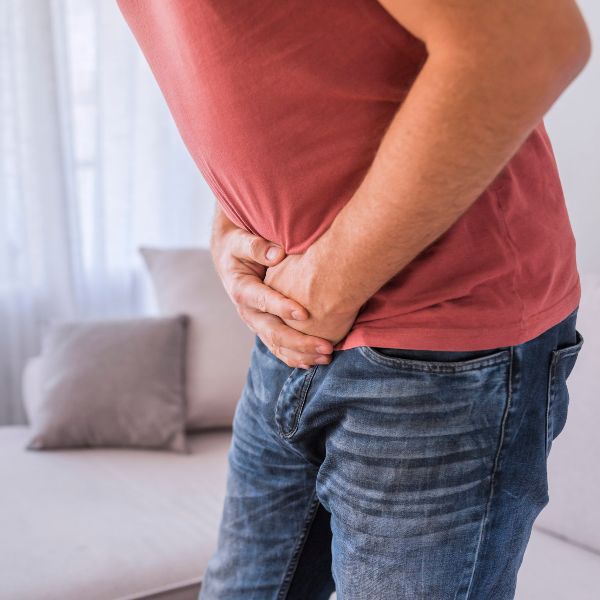 EPİDİDİMİT
Epididimin akut inflamasyonu

Enfeksiyöz -bakteriyel viral, fungal ve parazitik
	Chlamidya trachomatis ve Neisseria gonorrheae

Non-enfeksiyöz etkenler
 İdiopatik, travmatik, otoimmün

Enfeksiyonun kaynağı genelde üretra mesane ve prostat enfeksiyonları
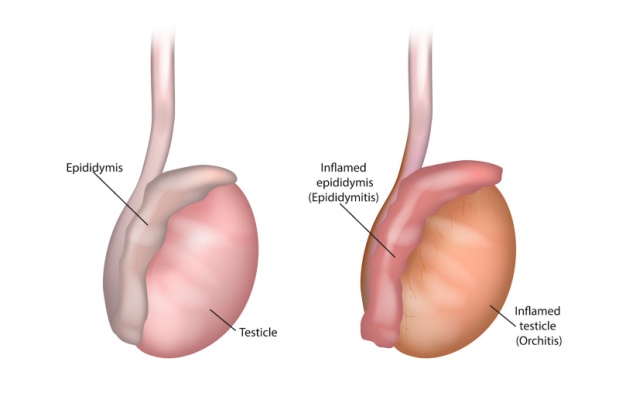 EPİDİDİMİT
Tek taraflı testiküler ağrı, şişlik, hassasiyet

Dizüri, üretral akıntı ve diğer irritatif alt üriner semptomlar

İlerleyen dönemde testis inflamasyonu eklenmesiyle epididimoorşit

Testis torsiyonu ,kitle şüphesinde
>> doppler USG ve USG
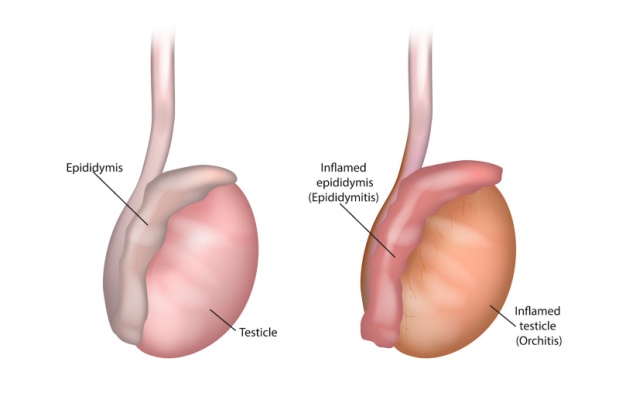 [Speaker Notes: file:///C:/Users/pc/Downloads/enfeksiyon-hastaliklari-kitabi.pdf]
EPİDİDİMİT
Enfeksiyöz epididimit düşünülüyorsa idrar tahlili ve kültürü

Tedavide analjezik, anti-inflamatuar tedaviye ek enfeksiyöz durumlarda antibiyotik tedavisi

Antibiyotik olarak tek doz seftriakson ve 21 gün doksisiklin ya da tetrasiklin kullanılırken gonokok üretriti de düşünülüyorsa yerine 21gün kinolon da verilebilir. 

Kanalların obstrüksiyonuna bağlı gelişen infertilite nedeniyle tedaviler dikkatle planlanmalı
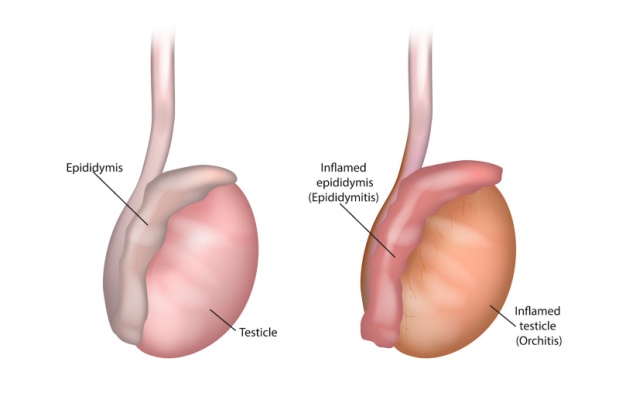 ORŞİT
Testisin akut infamasyonu

Enfeksiyöz
Testiste aniden oluşan ağrı ve şişlik
En sık sebebi kabakulak
Epididimite sekonder orşitler 
bakteriyel, fungal, parazitik 

Non-enfeksiyöz
travmatik, idiopatik ve otoimmün
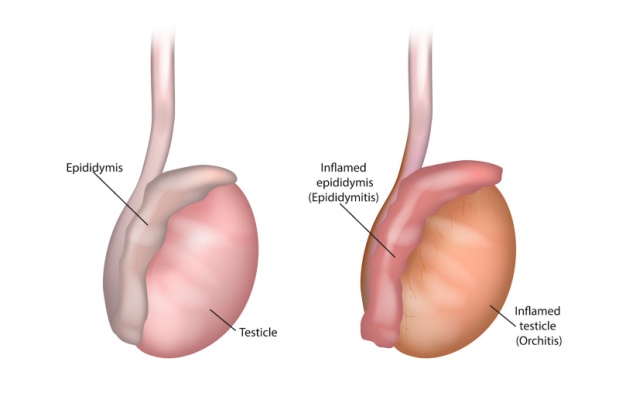 ORŞİT
Tanı öykü ve fizik muayene

Testis hassas etkilenen hemiskrotum cildi şiş ve eritemli

İdrar tahlili ve kültürü yapılmalı ve ampirik tedavi başlanmalı

Özellikle adölesan ve çocuk hastalarda testis torsiyonu
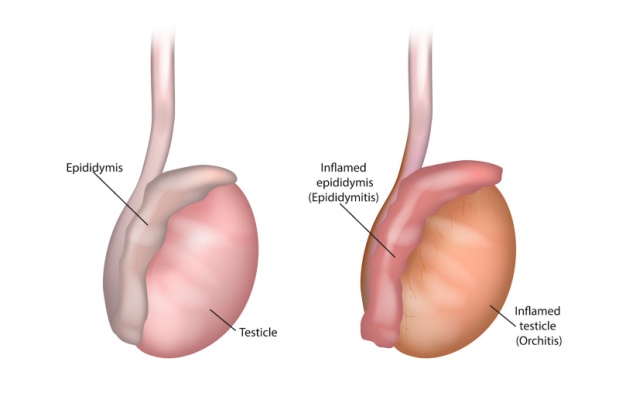 ORŞİT
Phren bulgusuna bakılmalı
doppler USG

Kronikleşmişse malignensiden ayırım için
 USG

Yatak istirahati
> skrotal elevasyon
> hidrasyon, anti-inflamatuar ilaçlar
enfeksiyöz orşit düşünülen olgularda
> antibiyotik
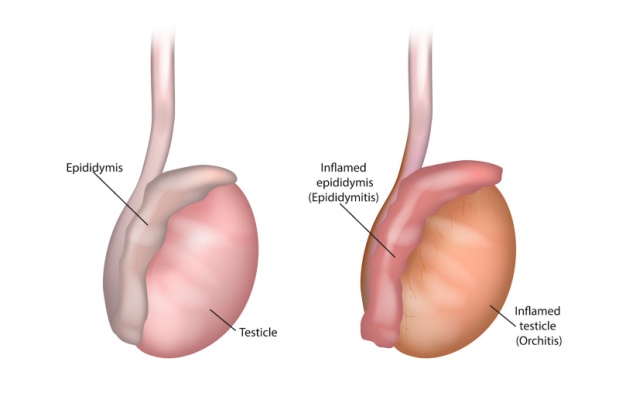 KORUNMA- EĞİTİM
Su ve c vitamini içeren sıvı alımının artırılması

Kabız kalınmaması var ise giderilmesi

İdrara sıkışık halde kalınmaması 

Tuvalet temizliğine önem verilmesi
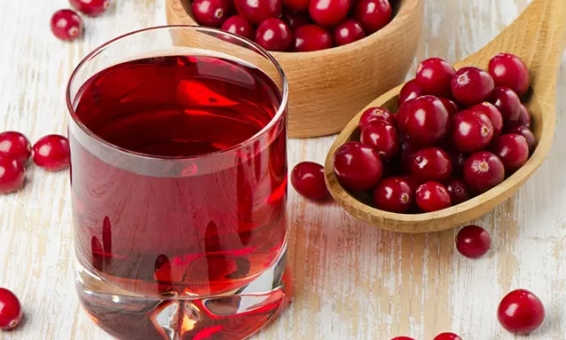 SEVK
sonda
rezidüel idrar (>100 ml)
obstrüktif üropati (taş vb.) 
vezikoüretral reflü
azotemi
böbrek tx
ürolojik endoskopi
immünsupresyon 
yapısal anatomik fizyolojik anormal üriner
ağır seyirli enfeksiyon 
ürosepsis riski 
tedaviye yanıt vermeyen enfeksiyon
erkek 
diyabetik 
gebelik
çoklu rezistan bakteri içeren herhangi bir sistit
akut pyelonefrit
ÖRNEK VAKA
KAYNAKLAR
Sağlık bakanlığı birinci basamak tanı ve tedavi rehberi 2003

Türkiye Klinikleri Üroloji Dergisi Özel Sayı 2004,2010,2018

Türk Üroloji Derneği –Türk Üroloji Akademisi

AAFP- Urinary Tract Infections in Adults